Государственное бюджетное образовательное учреждениеСамарской области общеобразовательное учреждение школа № 9города Новокуйбышевск Самарской областиструктурное подразделение «Детский сад « Родничок»Матрешка
Матрешка 























Подготовила воспитатель
Казанкова 
Вера Викторовна
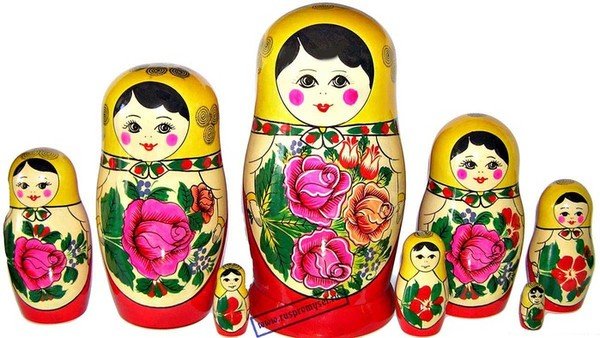 «Кто Матрешку создал, я не знаю,
Но известно, что сотни лет,
Вместе с Ванькой –встанькой, как живая,
Покоряет кукла белый свет.
Где он краски брал, искусный мастер,
В нивах шумных, сказочном лесу?
Создал образ неземной страсти,
Истинную русскую красу»
Ю.Жульков
Цель:
-Расширять представления детей о декоративно – прикладном искусстве – русской матрешке –   как об одном из старинных народных промыслов.
 -Прививать интерес к народному
 творчеству.
 -Воспитывать гордость за Россию.
Происхождение          матрешкиВ конце 18 века из Японии привезли японского старичка- мудреца Фукурумы.Игрушка была интересна тем, что в ней было несколько фигурок, которые вкладывались одна в другую
Первая матрешка ЕЕ выточил токарь Василий   Звездочкин, расписал художник Сергей Малютин. Это восьми местная деревянная кукла,    изображавшая девочку в сарафане, с цветастым платком на голове и черным петухом в руках. А назвали ее Матрешей – самым распространенным именем  в России в то время.
Создание матрешкиИзготавливают из древесины липы, березы, ольхи, сосны, спиленных ранней весной. Спиленные деревья очищают, высушивают, укладывают штабелями, оставляя между бревнами зазор для воздуха, на два года
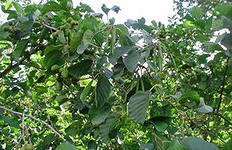 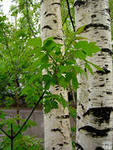 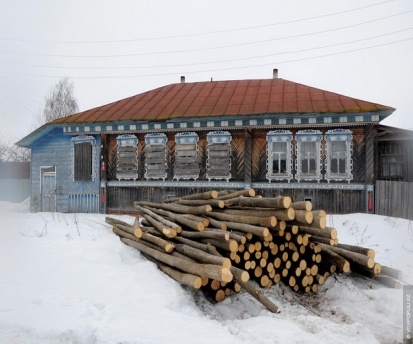 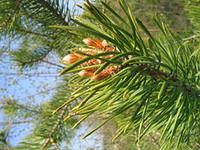 Матрешку вытачивают на токарном станке, обрабатывают стамесками и ножами разной длины и конфигурации, зачищают и расписывают
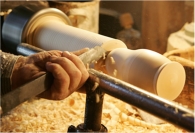 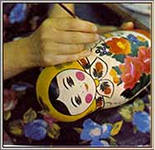 Матрешка олицетворяет  Россию с ее широкой душой, большими семьями и пестрыми нарядами
Родина матрешки – Сергиев Посад. Но сегодня и другие губернии создают матрешку, иногда   меняя  наряд и форму – кукла становится шарообразной, то продолговатой
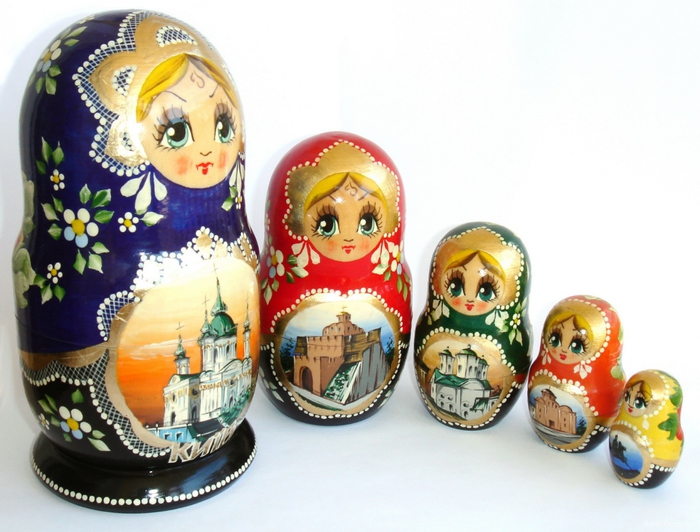 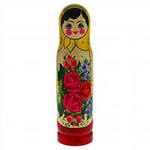 Я – Загорская матрешкаВсех на свете краше!Мне художниками дан Яркий русский сарафанЗнаменит платочек мойРазноцветною каймой
Из города СеменоваМы в гости к вам пришлиБукет цветов садовых В подарок принесли
Я – матрешка из МайданаМогу стать звездой экранаУкрашаем мой наряд цветамиС сияющими лепесткамиИ ягодами разнымиСпелыми и красными
Матрешки расписываются разными росписями: « гжель», « жостово», «хохлома»,»палех»
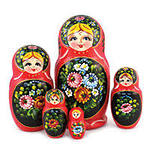 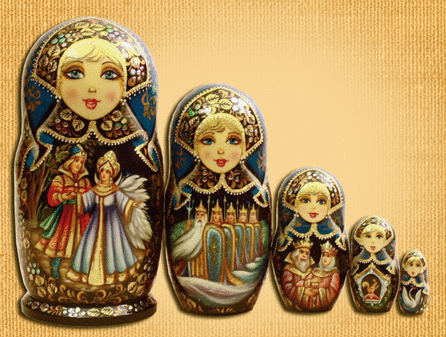 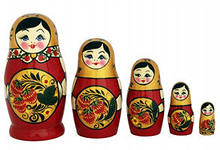 Матрешку используют для передачи  игровых сценок, сюжетов сказок, событий из   жизни, достопримечательностей
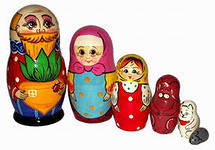 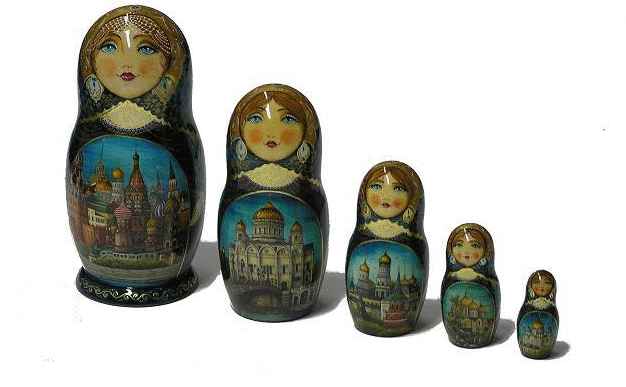 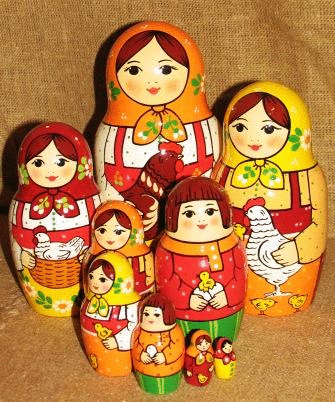 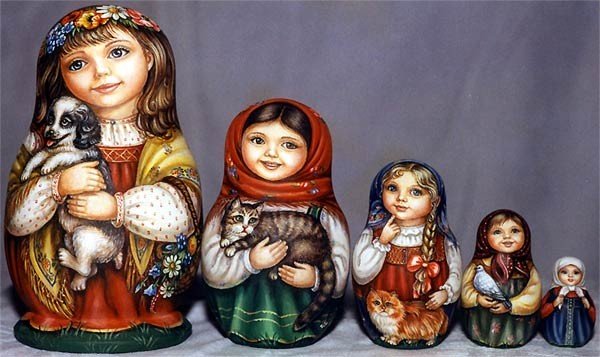 Матрешка –хранительница исконной русской культуры, сувенир для туристов
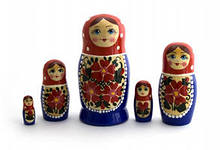 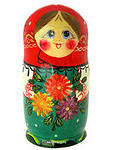 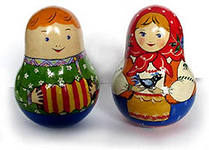 Матрешка – любимая игрушка многих детей – ее конструкции позволяют собирать и разбирать куколку,- это является прекрасным средством развития мелкой моторики, логического мышления
В 1900 году русская матрешка на выставке в Париже получила медаль и мировое признание
В 2001 году в Москве был открыт музей матрешек – филиал Фонда народных промыслов. Здесь можно познакомиться с историей красивой игрушки, приобрести понравившийся сувенир
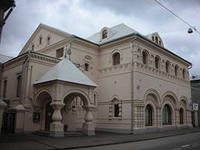 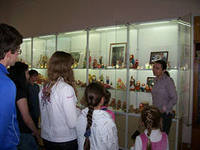 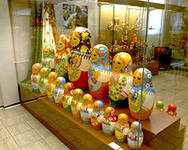 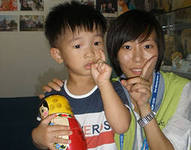 Спасибо 
за 
внимание!